WEBINAIRE ILLETTRISME/ ILLECTRONISME
14.09.23
1
4
Pourquoi cette sensibilisation ?
Comment agit-on ?
2
De qui parle-t-on?
3
De quoi parle-t-on?
Pourquoi cette sensibilisation ?
3
Pourquoi cette sensibilisation ?
LA 10ème édition des JNAI: Illettrisme, en parler pour avancer
Objectif 
Rassembler pendant une semaine, sous une bannière commune pour donner à voir le pb et les solutions

Moyens 
Nommer le problème, susciter une prise de conscience sur un phénomène invisible
Mieux informer sur les solutions de proximité
Impliquer les médias locaux et nationaux,
Valoriser les initiatives locales
Pourquoi cette sensibilisation ?
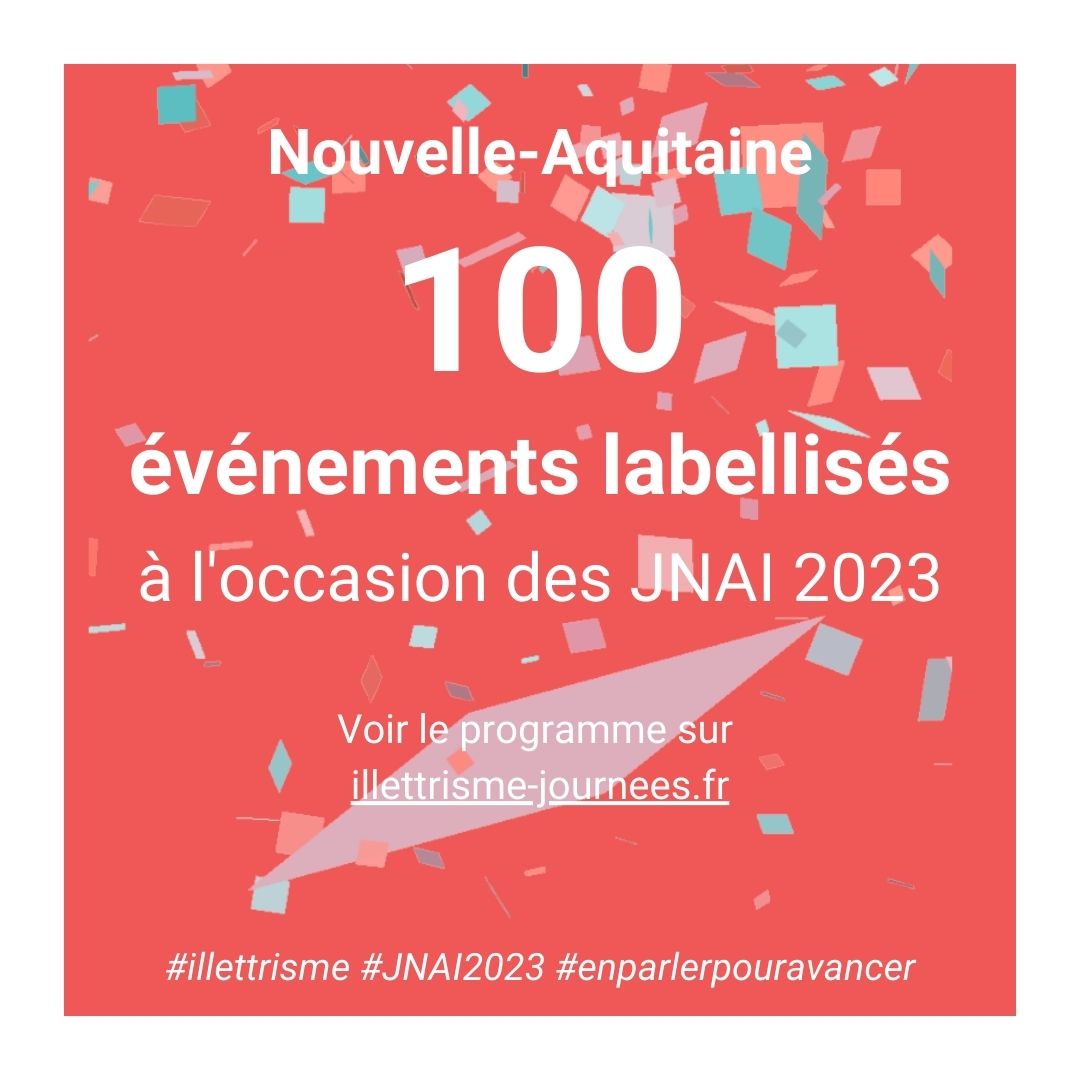 En Nouvelle-Aquitaine
Mobilisation record
X 2 par rapport à 2022 et x2,5 par rapport à 2021

Evolution qualitative 
Plus de nouvelles structures 
Plus de partenariat 
Plus de diversité d’évènements 
-> Programme Landes
De qui parle-t-on?
6
02
De qui parle-t-on ?
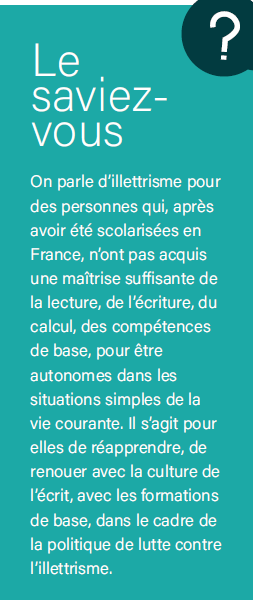 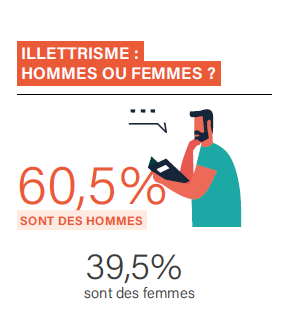 2 500 000 personnes sont en situation d’illettrisme 

Soit 7%* 
de la population âgée de 18 à 65 ans résidant en France métropolitaine et ayant été scolarisée en France 

*Enquête IVQ INSEE-ANLCI 2012


=> Prochaine enquête 2023-2024 
=> Pour en savoir plus : Atlas annuel
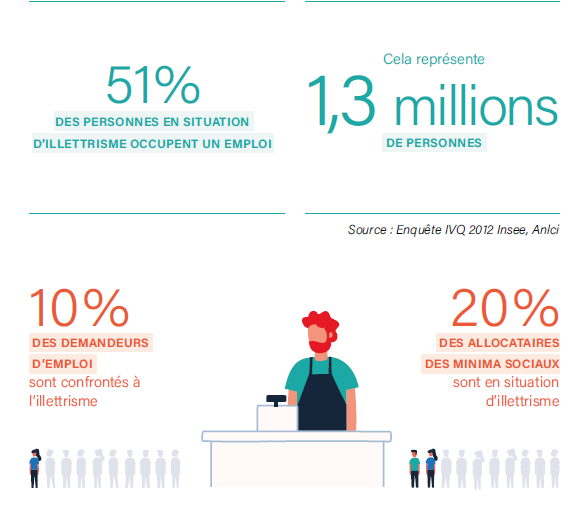 02
De qui parle t-on ? Données territoriales
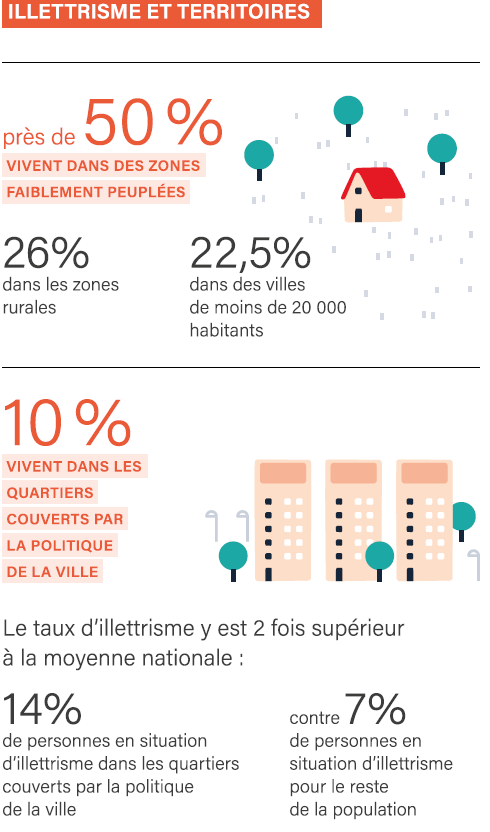 Avant 18 ans 
JDC en Nouvelle-Aquitaine
 
- Difficultés de lecture 2022 : 
Nat 11,1 / Landes 8,7 (8,1 en 2020)
Disparités dptales : 
Charente (12,3) Creuse (11,8) Dordogne (11,7) VS 
PA (7,8) ou Corrèze (8,6) 

Profils illettrisme 2020 : 
Nat 4.6 / NA 3.8 / Landes 3,5
Disparités dptales :
Charente (5.5) ou Vienne (4.9) VS 
PA (2.6) ou Corrèze (3)
02
De qui parle t on ? Illettrisme / Illectronisme
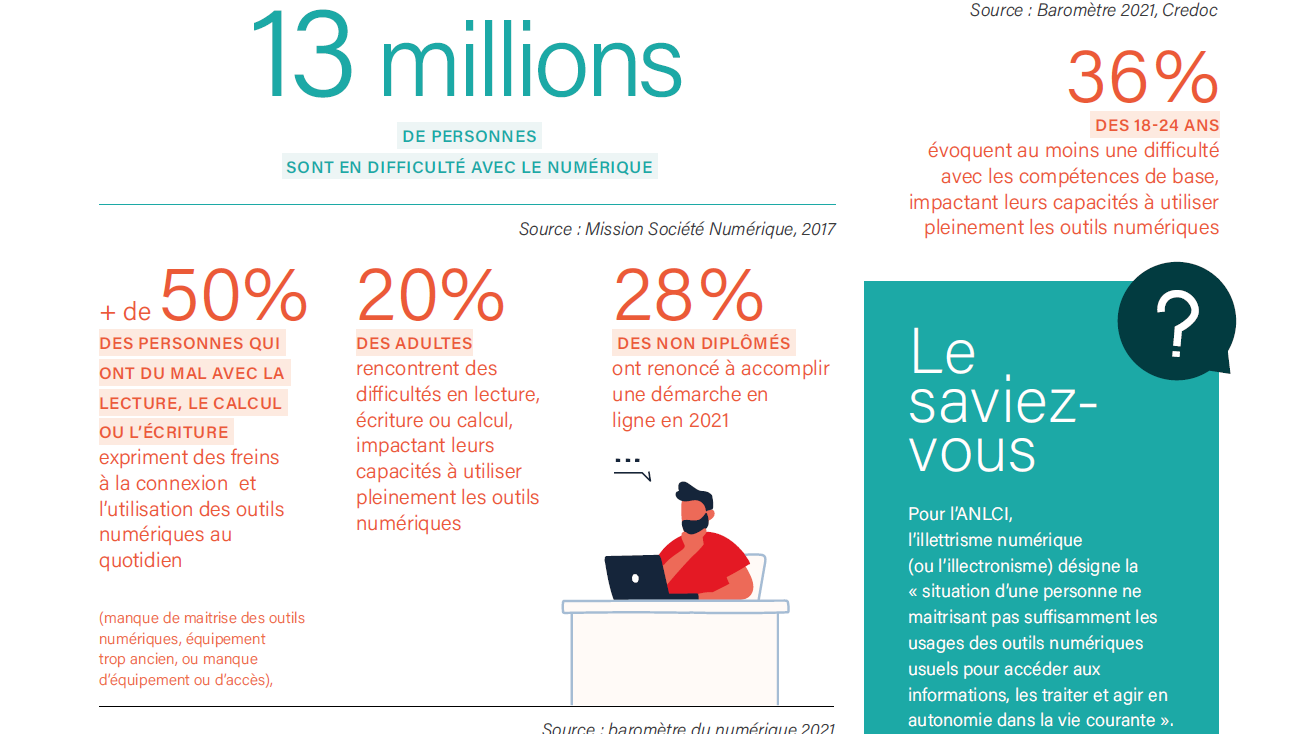 De quoi parle-t-on?
10
03
De quoi parle-t-on ?
L’illettrisme au quotidien
Mete vu dã lɑ po dyn
pɛʀsɔn ki ɑ tu le ʒuʀ
de difikylte də lɛktyʀ
03
De quoi parle-t-on ?
L’illettrisme au quotidien
Au quotidien, des difficultés pour : 
Circuler seul 
Faire ses courses 
Se soigner
Se repérer dans les transports 
Arriver à l’heure à un rdv 

Au travail, des difficultés pour : 
Lire une consigne de travail ou de sécurité, des plannings, des horaires de travail,
Se former aux nouveaux outils (numériques notamment) …
03
De quoi parle-t-on ?
L’illettrisme au quotidien
Mécanismes en place et points d’alerte : 

Tabou et honte de l’illettrisme, sentiment d’échec 
Stratégies d’évitement et de contournement + compétences compensatoires

Difficultés face aux changements 
Refus de la formation 

Empilement des difficultés à tous les âges et dans toutes les dimensions 
Dépendance (ex : Sans toi) , exclusion, problèmes d’accès aux droits, surendettement, domination
Comment agit-on ?
14
04
Comment agit-on en Nouvelle-Aquitaine?
Les acteurs qui outillent et coordonnent la LCI en NA
ANLCI
GIP créé en 2000 interministériel et partenarial (4 collèges: Etat, Opérateurs de compétences, collectivités territoriales, acteurs du monde de l’emploi, de la formation et l’orientation professionnelles, et des entreprises) 
Tutelle Min Travail 
Une équipe à Lyon et une représentation dans chacune des régions depuis 2022
Missions : mesure, accompagnement et outillage des acteurs, travail institutionnel, développement de l’action partenariale…
CRIA 
CRIA régional avec 3 antennes sur les anciennes régions 
FLE et illettrisme 
Missions : information/conseil, professionnalisation des acteurs, accompagnement, ingénierie pédagogique, accompagnement opérationnel en proximité … 

PLATEFORMES 
Accueil, orientation, suivi 
Cartographie
04
Comment agit-on en Nouvelle-Aquitaine ?
Priorités
Solutions
Repérage et orientation 


Mobilisation du monde du travail 


Identification des priorités du territoire
Sensibilisation 
- Grand public : Illettrisme tous concernés 
- Entreprises : EvaGill 

Professionnalisation du CRIA

Outillage pour 
- remobiliser : Guide de posture 
- évaluer : Eva /  Evacob
- former : Les Incontournables / Duplex 
- collaborer : La coopérative des solutions  

Numéro Vert : 0800 11 10 35
04
Comment agit-on?
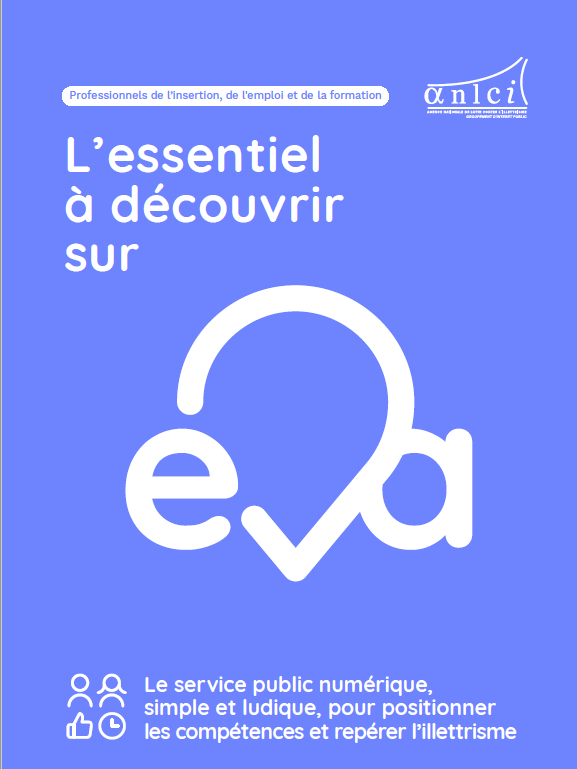 Un outil numérique de serious  games  pour positionner les compétences de base et transversales, dédié aux publics en réinsertion, formation ou recherche d’emploi.

Une restitution des résultats valorisante et une mise en lien avec des idées de métiers. 

Des formations régulières par l’ANLCI et un service gratuit.
04
Comment agit-on?
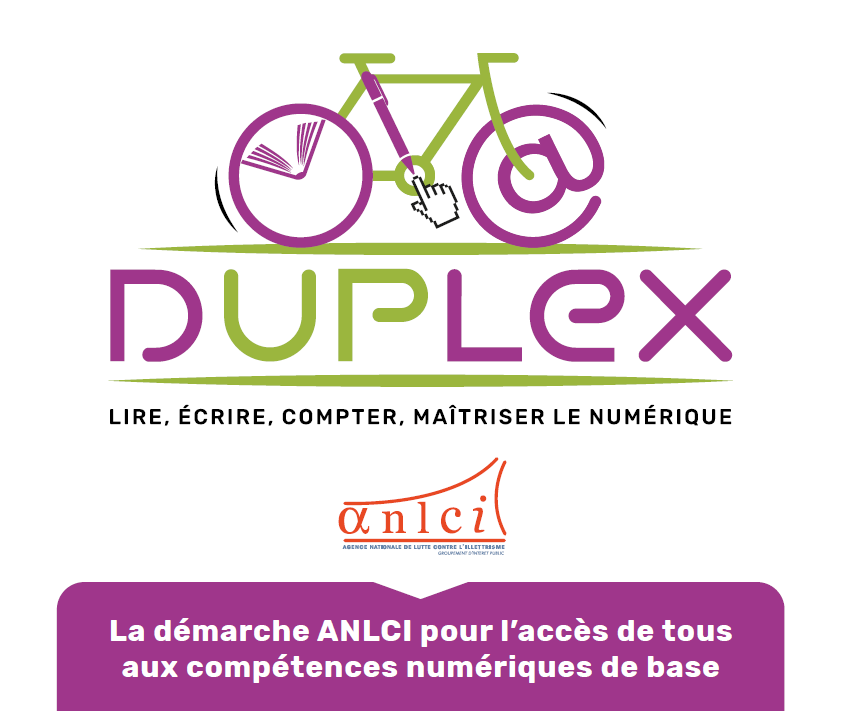 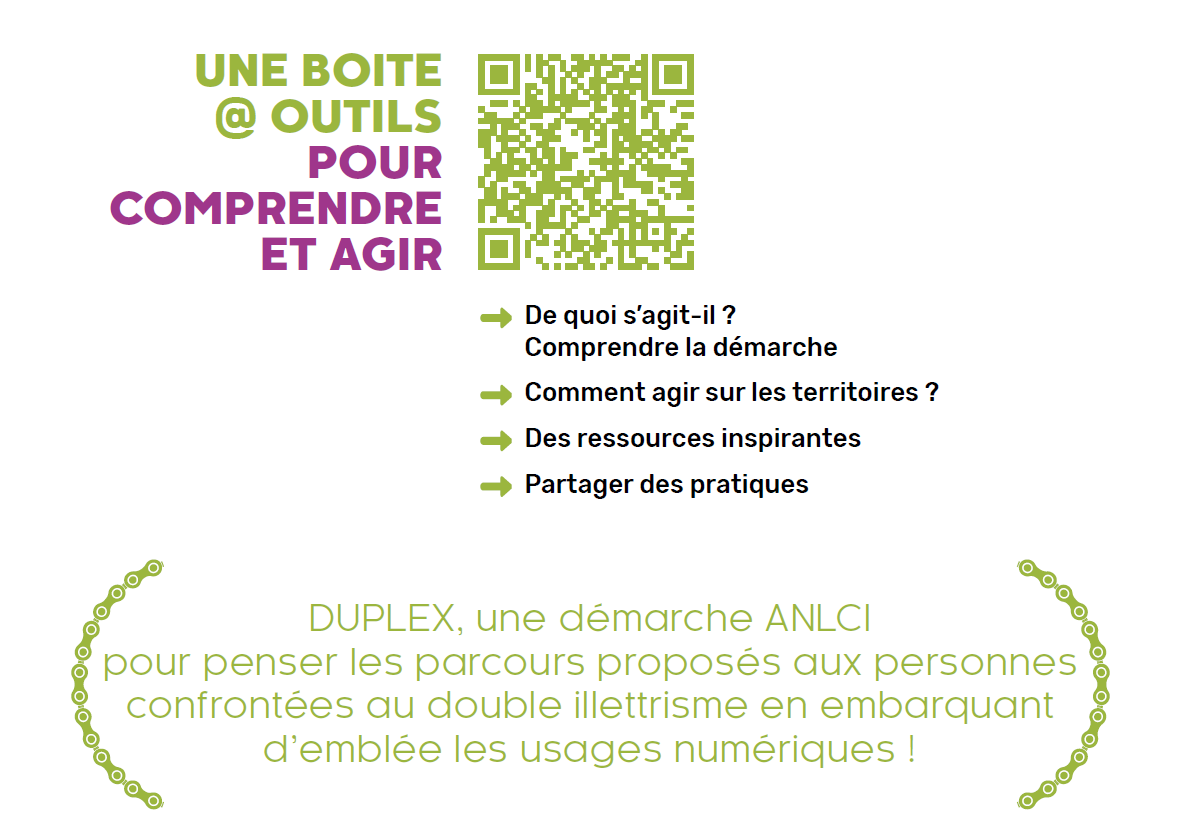 Votre contact ANLCI en NA
Célia CAUQUIL-TELLECHEA 
Dreets – 19 rue Marguerite Crauste – 33000 Bordeaux 
Celia.cauquil-tellechea@anlci.gouv.fr
07 61 90 47 10